Муниципальное бюджетное дошкольное образовательное учреждение «Детский сад № 47»
Взаимодействие  учителя -логопеда  и  воспитателей   в  рамках  программы   «Вдохновение» 
в образовательном   разделе   развитие  речи  с  детьми  
с  нарушением  зрения  и ТНР.
Подготовила: 
Учитель - логопед
Жилина Анна Юрьевна
Северск 2020
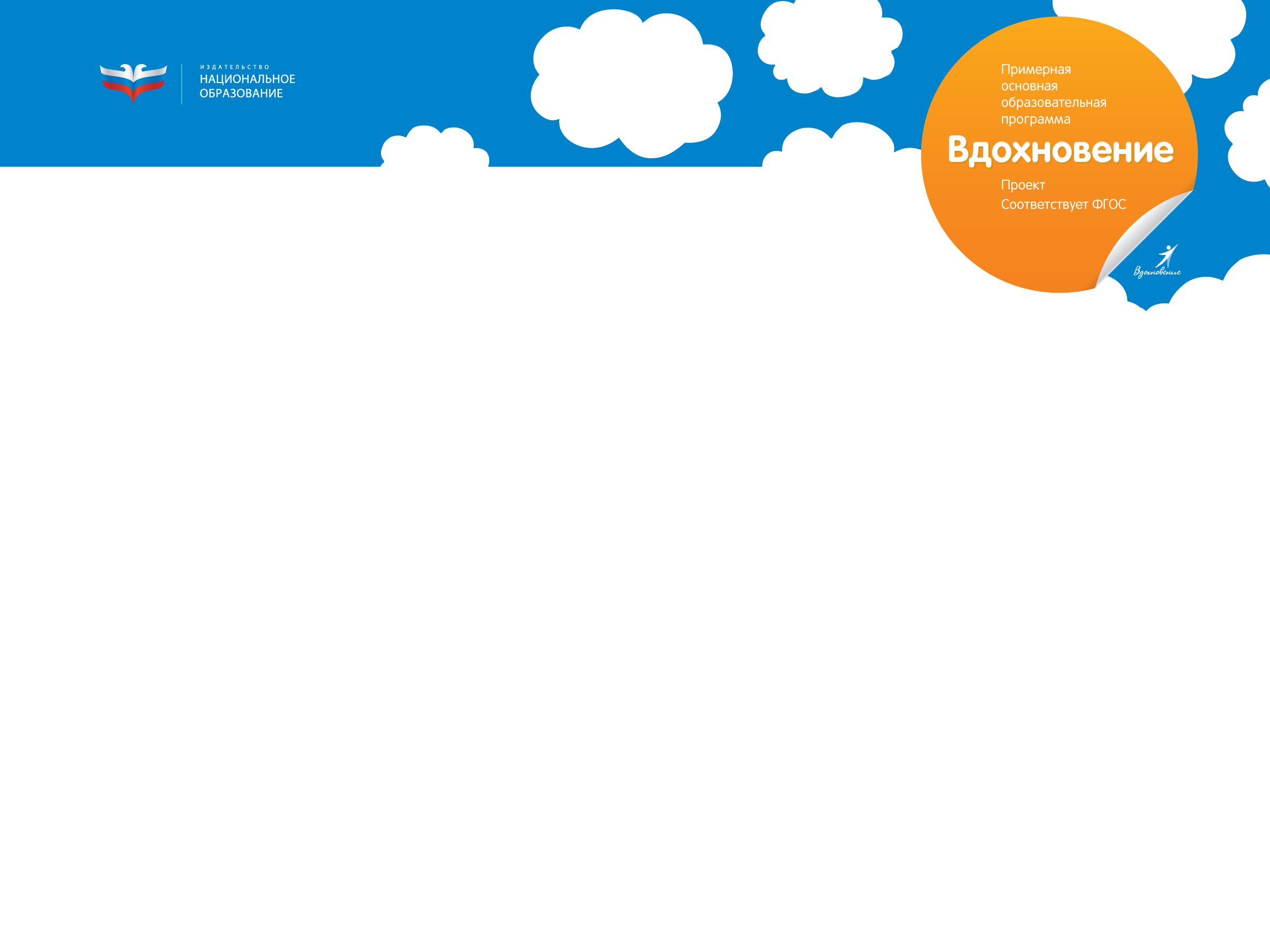 Содержание образовательной области речевого развития
• общее овладение ребенком речью: обогащение словаря, развитие связной, интонационно и грамматически правильной диалогической и монологической речи, развитие речевого творчества, развитие звуковой и интонационной культуры речи;
 • развитие предпосылок формирования грамотности: развитие фонематического слуха, знакомство ребенка с книжной культурой, детской литературой, понимание им на слух текстов различных жанров детской литературы, формирование речевой активности.
Речевое развитие взаимосвязано  со   всеми образовательными  областями: 
 - социально-коммуникативной; 
 - познавательной; 
 - художественно-эстетической;  - физической.
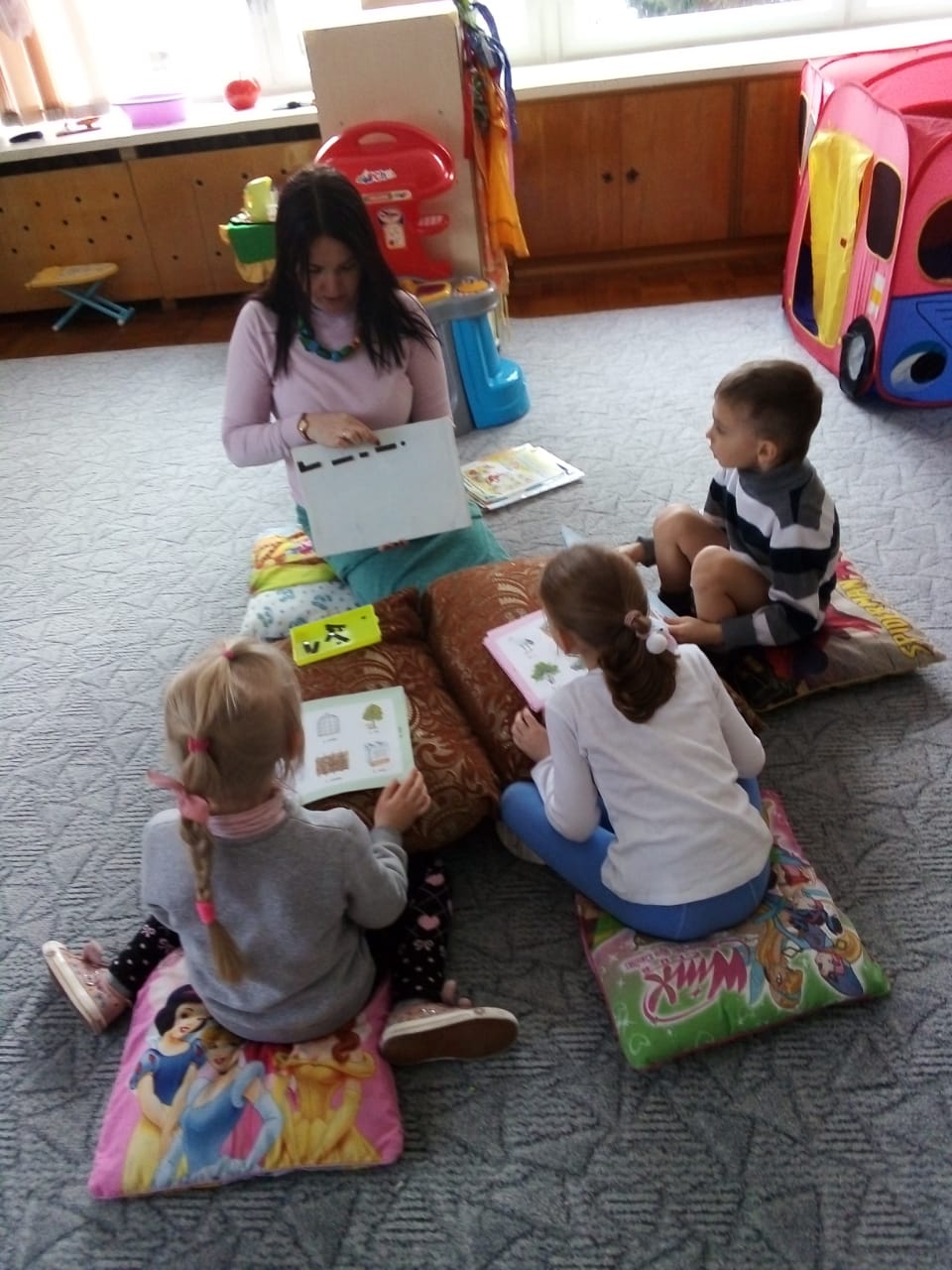 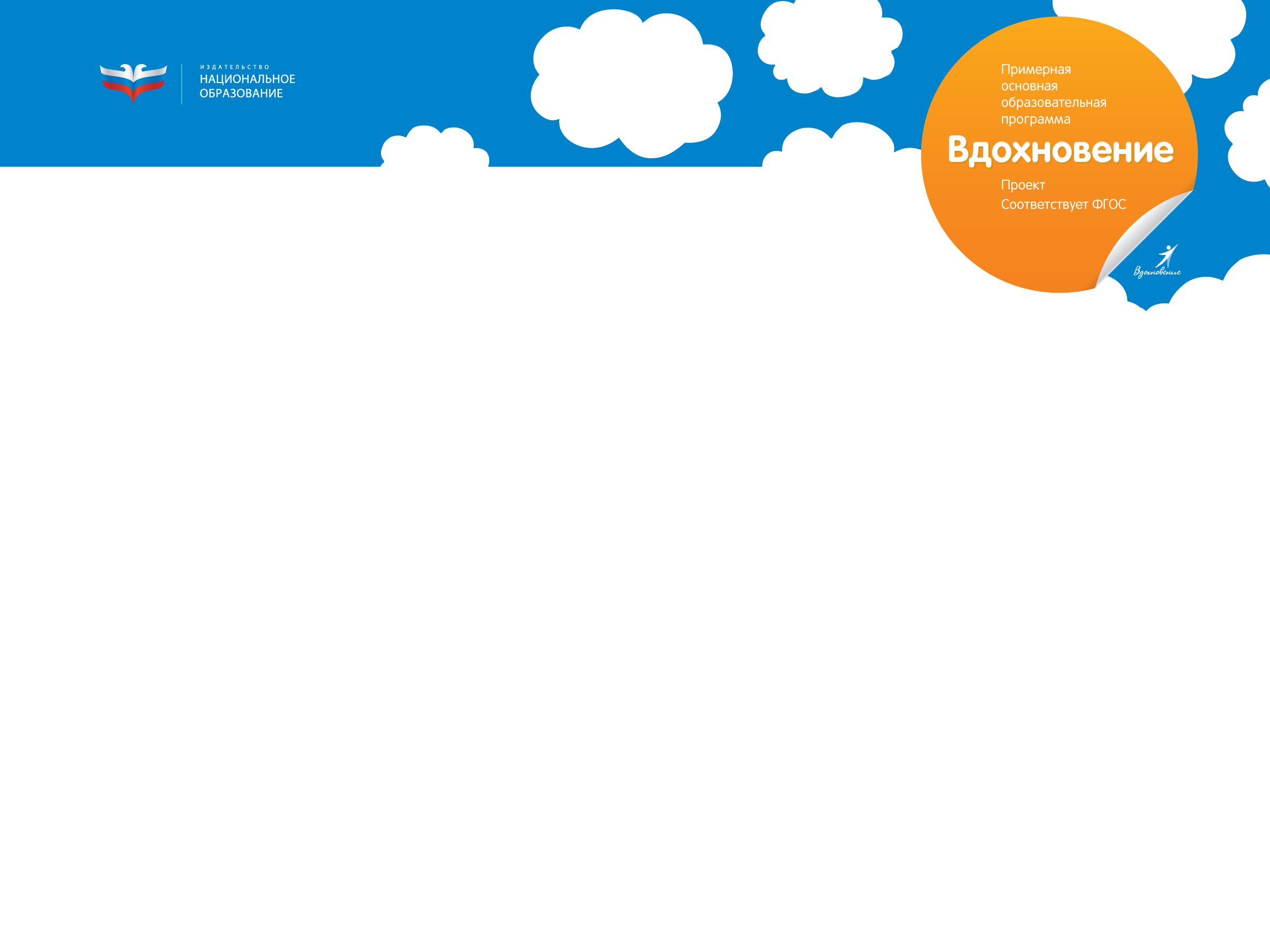 Совместная деятельность  воспитателя и учителя – логопеда
Совместная  работа учителя-логопеда и  воспитателей   реализуется по плану, разработанному в ДОУ:
посещение творческой группы  в ДОУ по программе «Вдохновение» по графику в течение учебного года;
индивидуальные беседы  с воспитателями по планированию проведения занятия:
       а) выбор  темы с детьми;
       б) обсуждение  цели и задач образовательной деятельности;
       в)  выбор  распределение центров для конкретного занятия для педагога и учителя-логопеда и роли каждого педагога в них;
      г) подготовка  материала для работы в центрах (демонстрационного, раздаточного, аудио и видео материалы, дополнительное оборудование с учетом особенностей развития детей с ОВЗ:  конторки, лупы  (по рекомендациям врача-офтальмолога или медсестры-ортоптистки).
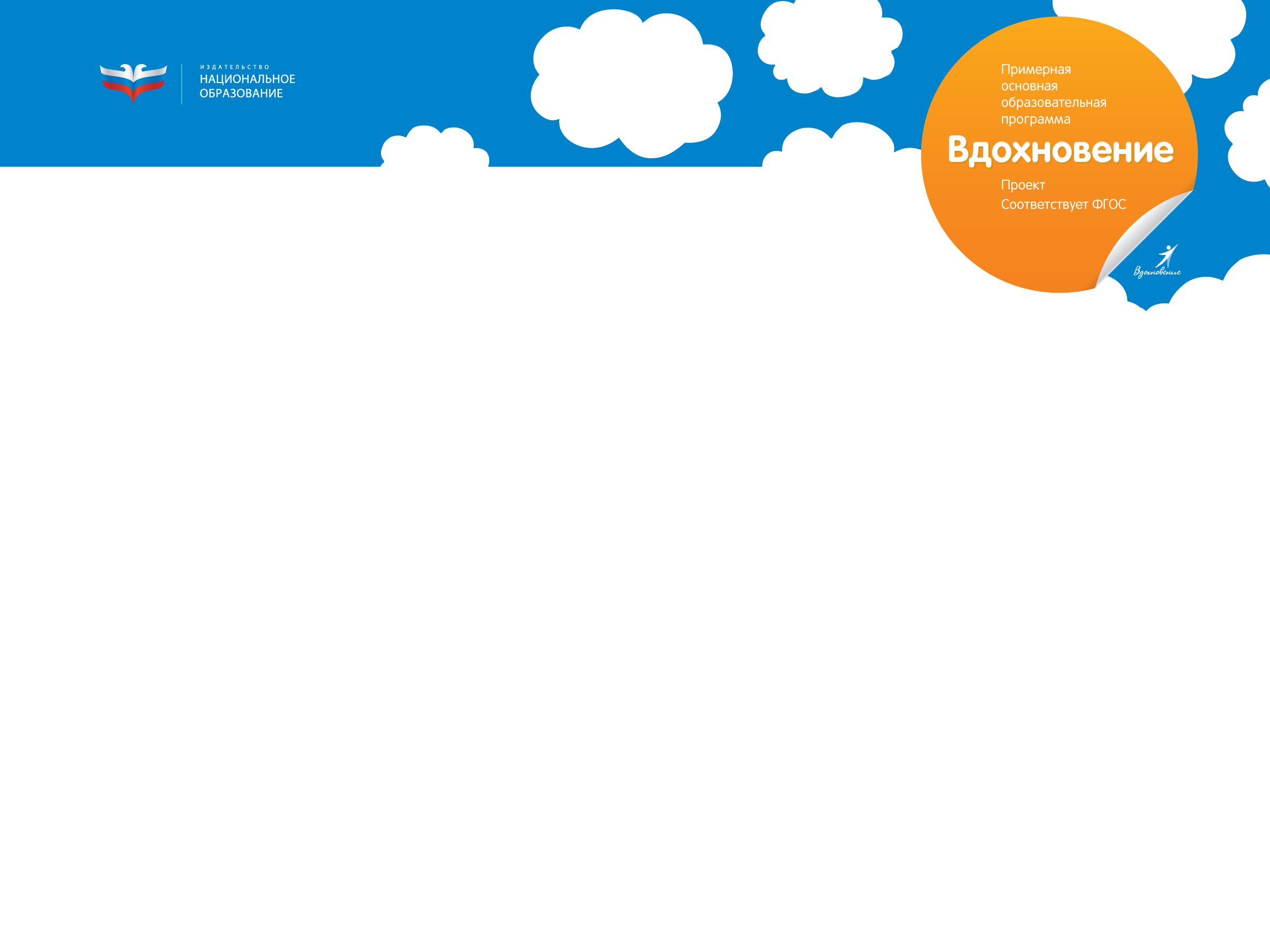 Цель и задачи  логопедической деятельности
Цель: развитие связной речи  у детей с нарушением зрения и ТНР.
Задачи:
- расширение словарного активного словаря и  расширить пассивного
словаря (уточнение, понимание , употребление  слов);
- развитие  грамматического строя речи;
- развитие слоговой структуры слова; 
- научить составлять развёрнутые 
предложения, используя  предлоги и
союзы;
-умение составлять сюжетный рассказ на 
основе наглядного материала;
- автоматизация  или дифференциация  
звуков  в связной речи;
- активизация  познавательных процессов
(восприятия, памяти, внимания, мышления, 
воображения, мыслительных операция) 
тесно связанных с формированием устного
речевого сообщения;
- формирование интереса и любви к художественной литературе;
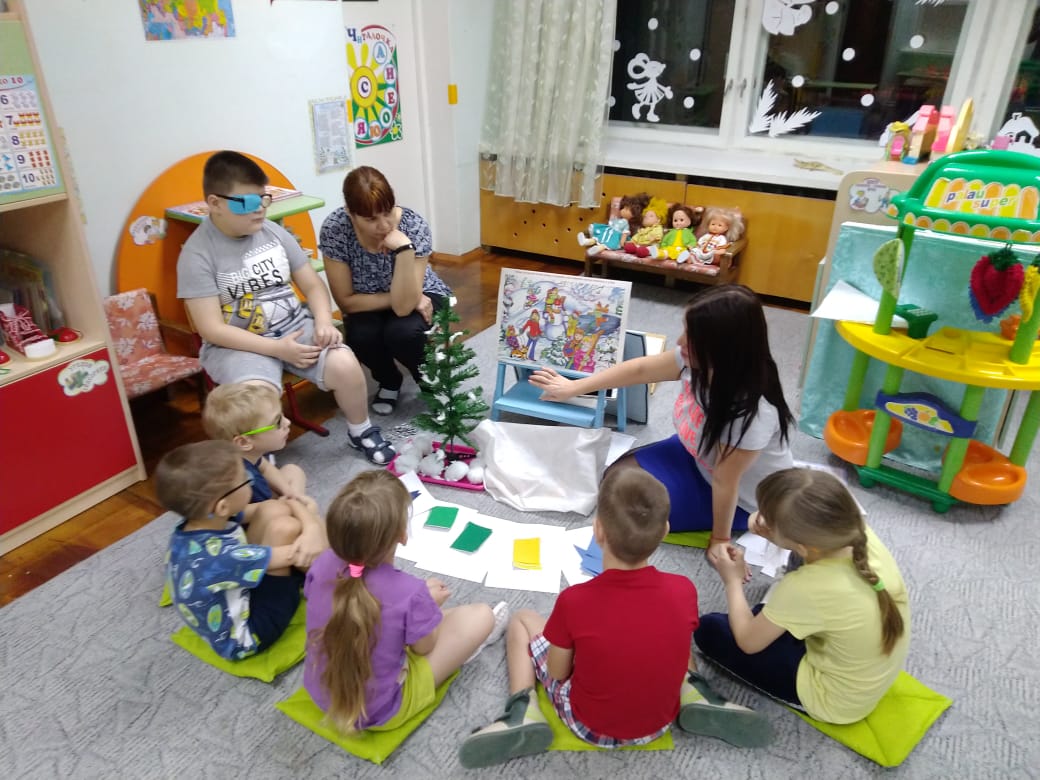 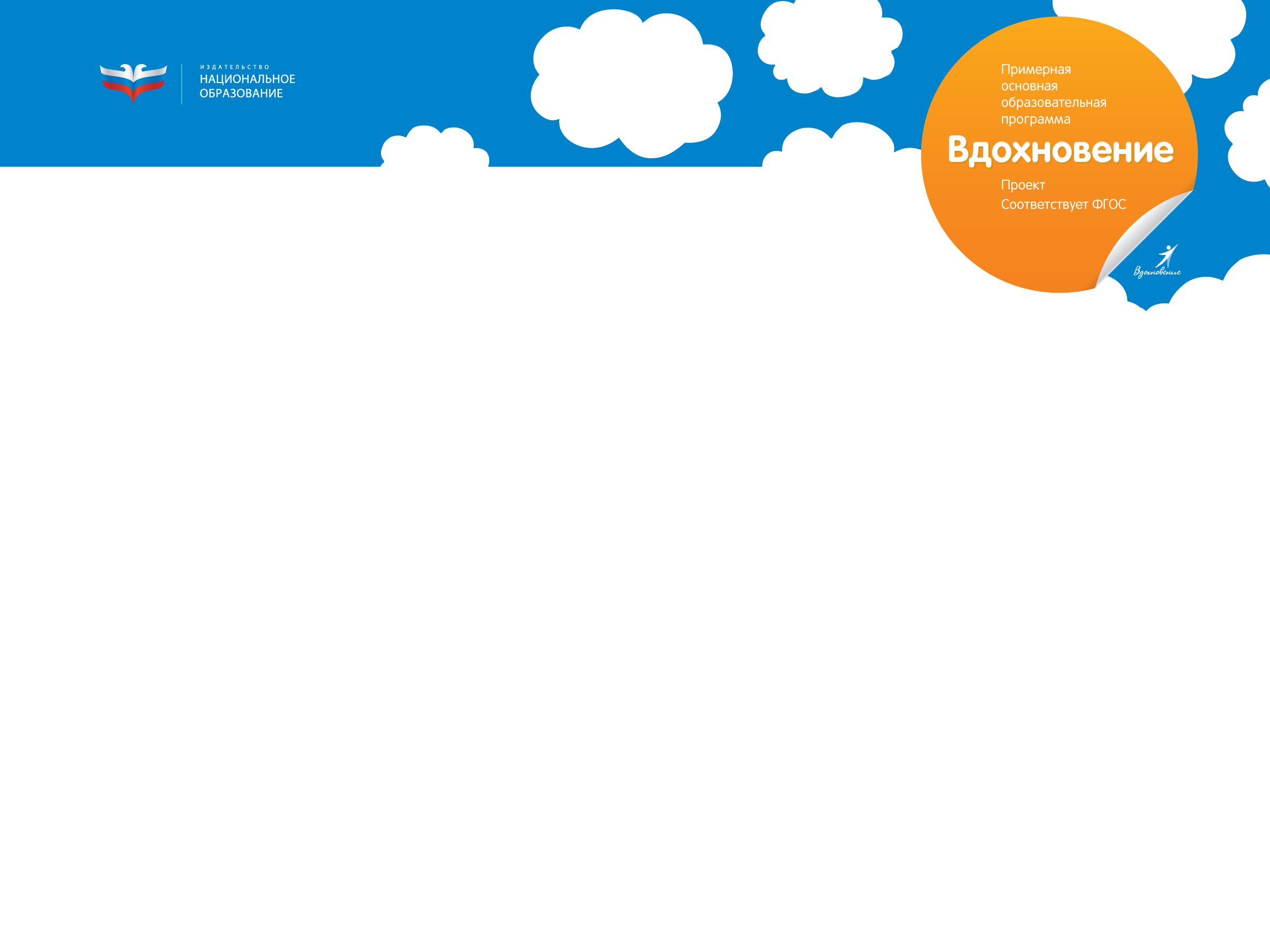 Особенности подготовки  к деятельности в речевом центре
-     учитывать нозологические нарушения  (сочетанные или одиночные) при подборе дидактического и раздаточного материала;
владеть информацией о состоянии зрения и здоровья детей;
знать структуру дефекта ребенка;
учитывать состояние зрения  и здоровья ребенка при 
     организации и проведении  деятельности;
реализовывать индивидуальный  подход к каждому 
     ребёнку;
владеть здоровьесберегающими технологиями: 
     профилактика психологического и зрительного 
     утомления;
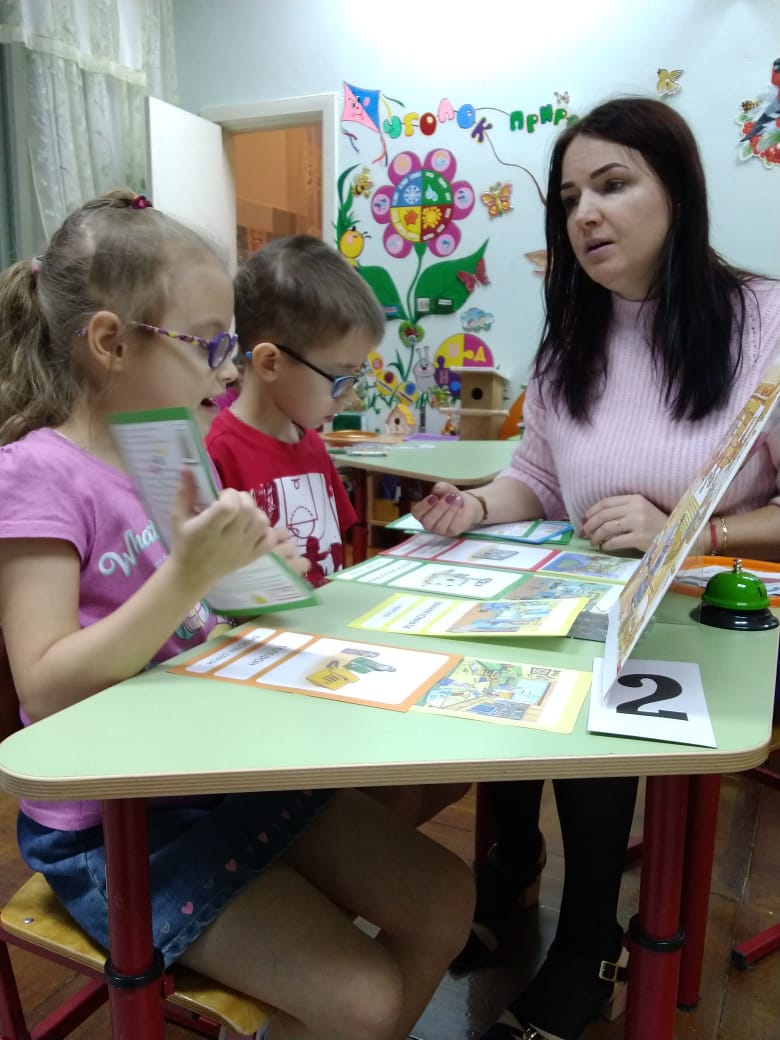 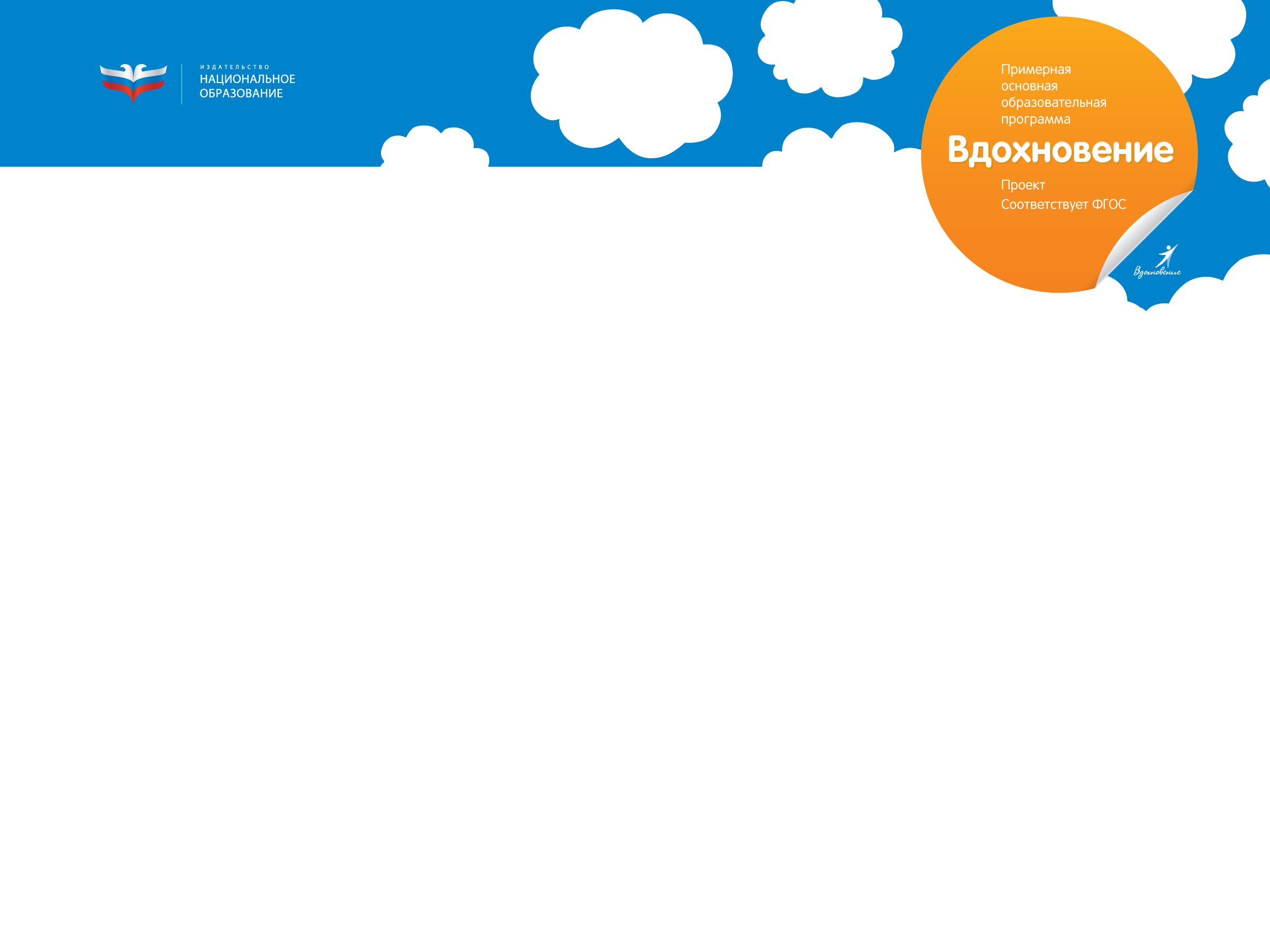 Особые требования к дидактическому  и раздаточному материалу
В коррекционном обучении детей со зрительной патологией использование наглядного материала, игр, пособий, игрушек,  имеет важное значение. Необходимо формировать образы на реальных представлениях об окружающем мире. 
Иллюстративный,   раздаточный  материал -    должен  быть  крупного размера, ярким, с четкими границами чтобы  ребёнок мог легко рассмотреть образы. 
Игрушки  животных, птиц, мебели, инструментов, посуды и т.д. -  должны  быть приближены к  реальности    (например:  заяц белого цвета,   с чётким выражением частей тела, для ощупывания  или рассмотрения предмета).
Тифло-технические средства обучения: конторки, лупы, трафареты и т.д. -  необходимо,  использовать  по рекомендации врача офтальмолога или медсестры – ортоптистки.
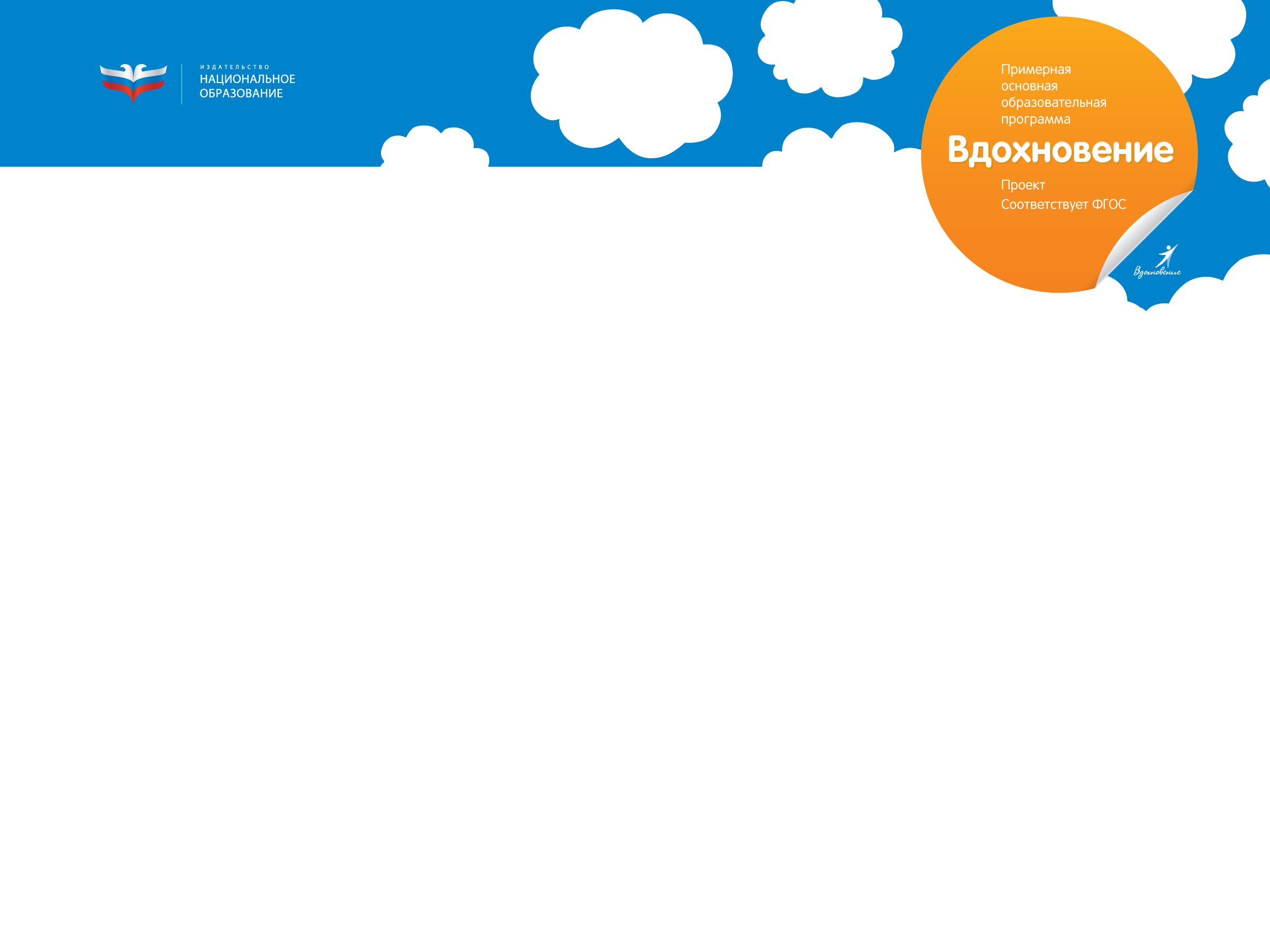 Особенности  в работы  учителя- логопеда в разных центрах активности
Речевой  центр.
Тема  недели   «23 февраля»
Цель:  Фонетический разбор слова.
План разбора:
-    назвать  слово;
-    охарактеризовать  каждый  звук  (гласные звуки, согласные звуки
(твёрдый или мягкий);
разделить слово на слоги:
выделить голосом  в слове  ударение;
придумать с этим словом предложение;
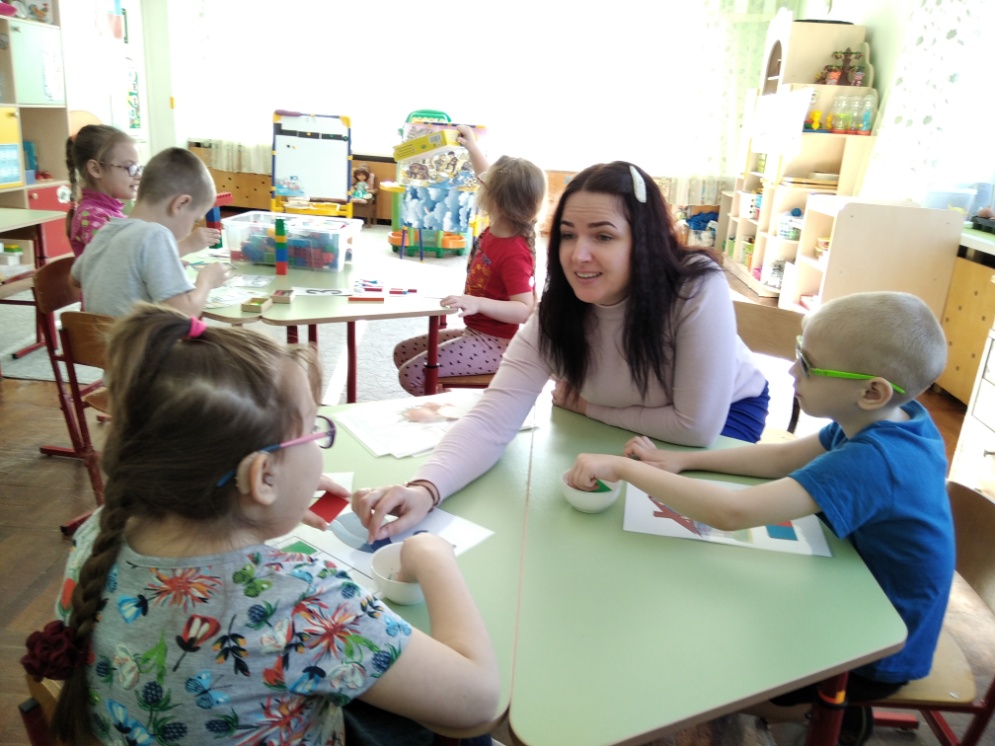 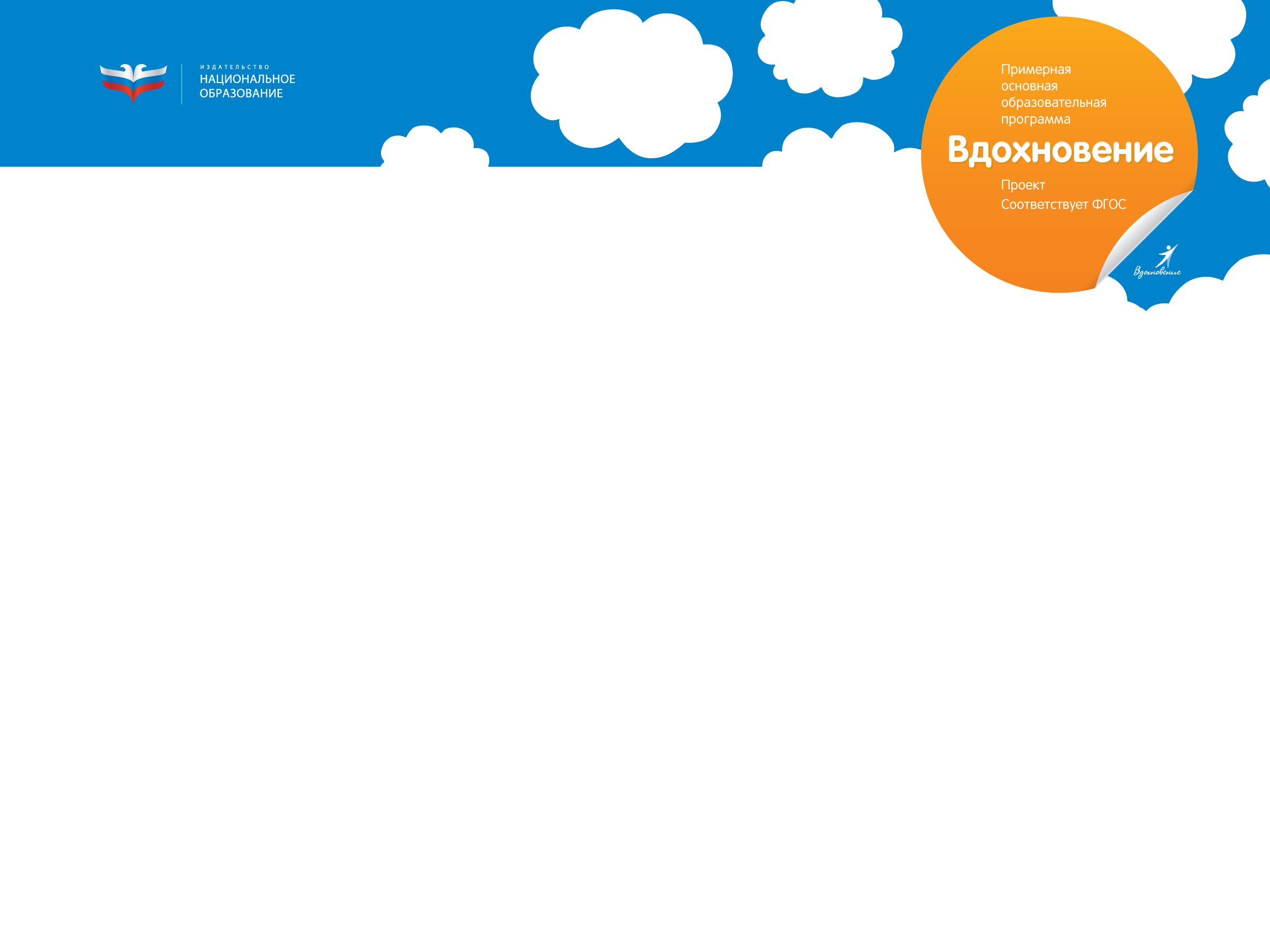 Познавательный центр
Беседа  «Как  провести  выходной день   зимой?»
Цель: составить  рассказ  по сюжетной картине. 
Задачи : 
-  научить самостоятельно  придумывать тему, план рассказа;
-  придумывать события  изображенные  на  картине;
-  научить увидеть  главное  событие  и  второстепенное в  изображение  картины;
научить  увидеть какие эмоции 
испытывают участники  картины.
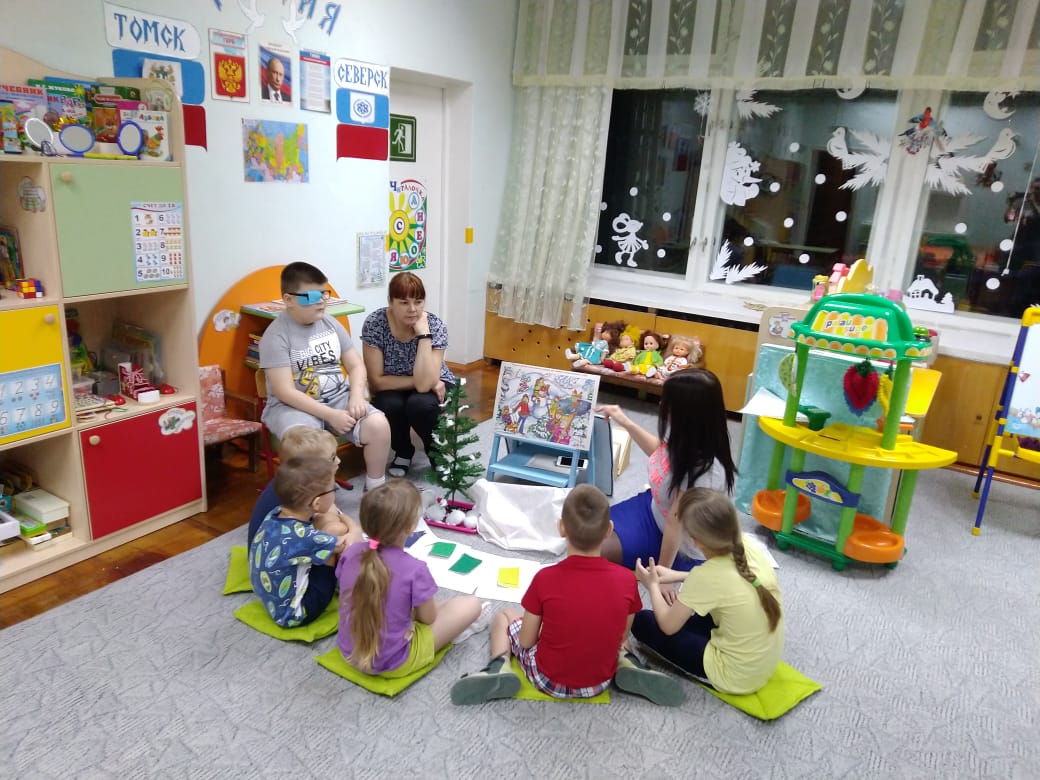 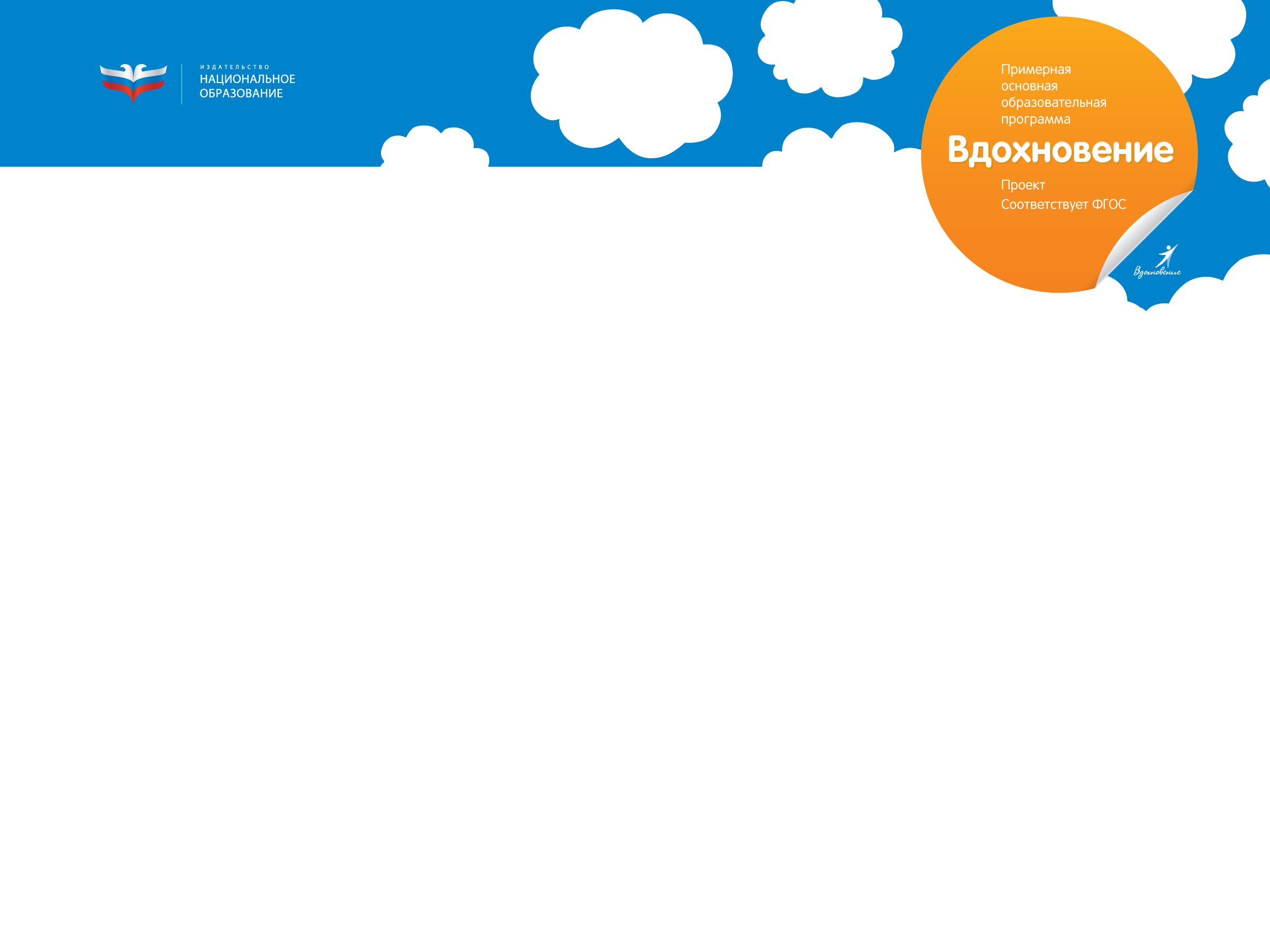 Физический  центр
Учитывая  особенности детей с ОВЗ,  для предупреждения
переутомляемости  нервной системы  во  время  деятельности  используются 
 музыкально – динамические,  пальчиковые игры,  дыхательные упражнения.
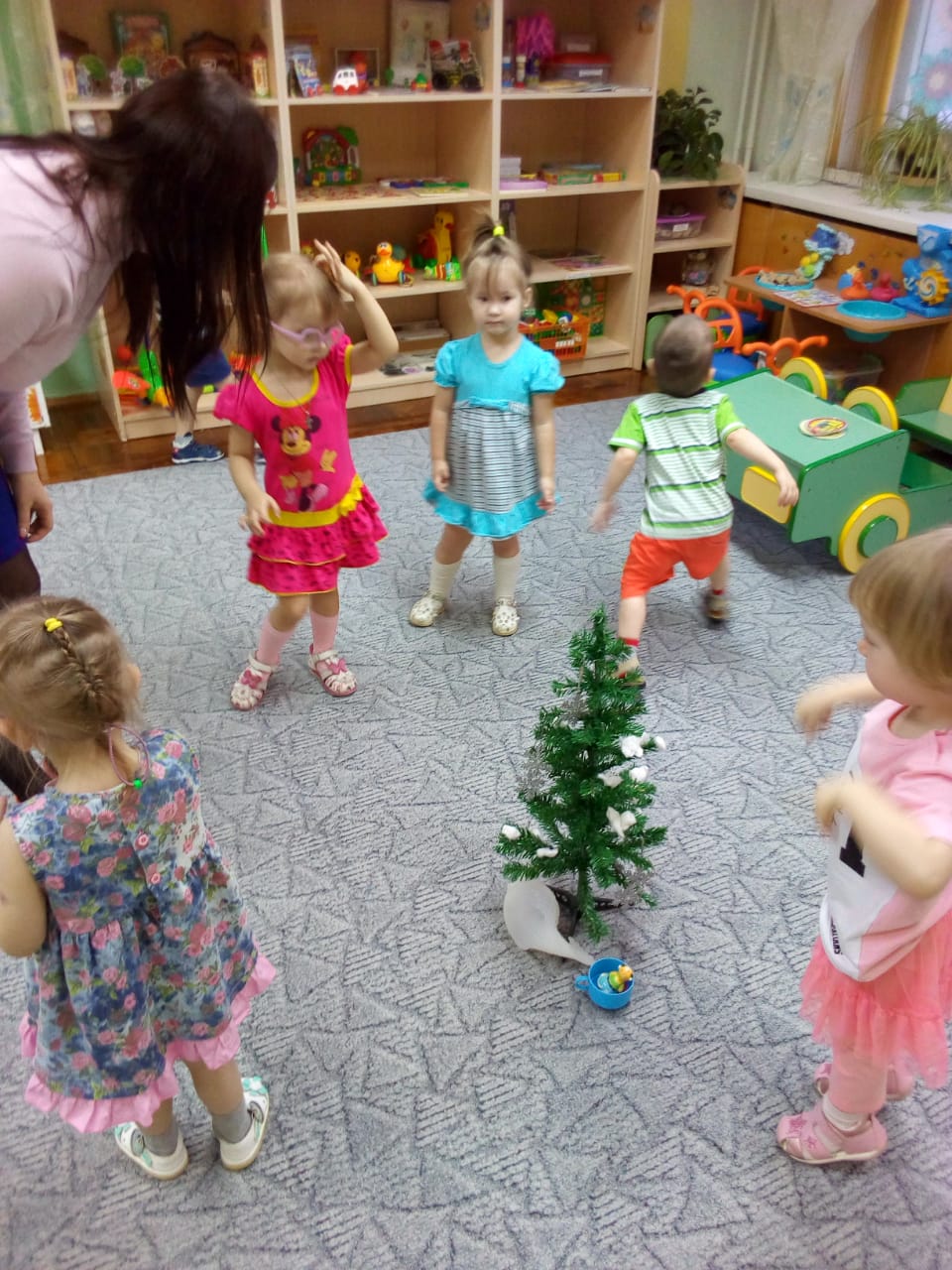 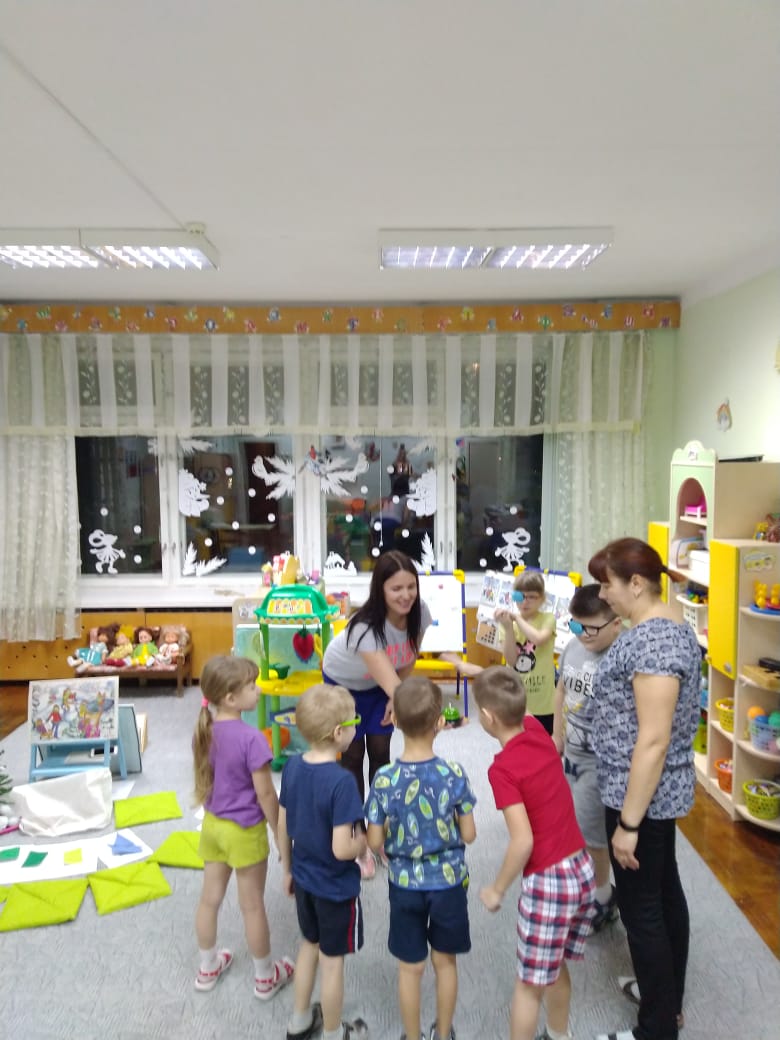 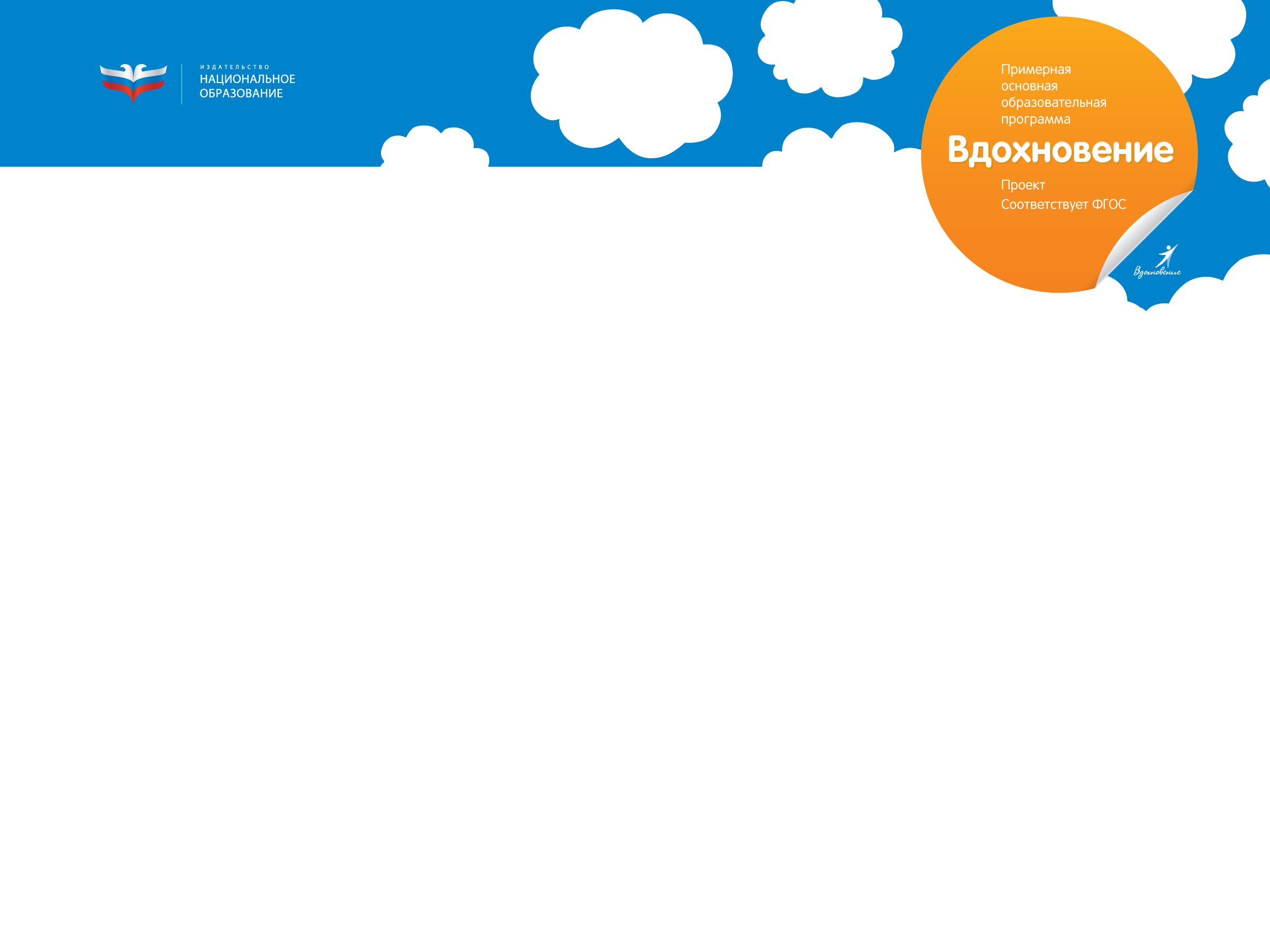 Художественно – эстетический  центр
Находясь с детьми в центре творческой деятельности ведётся индивидуальная работа по отработке речевых задач.
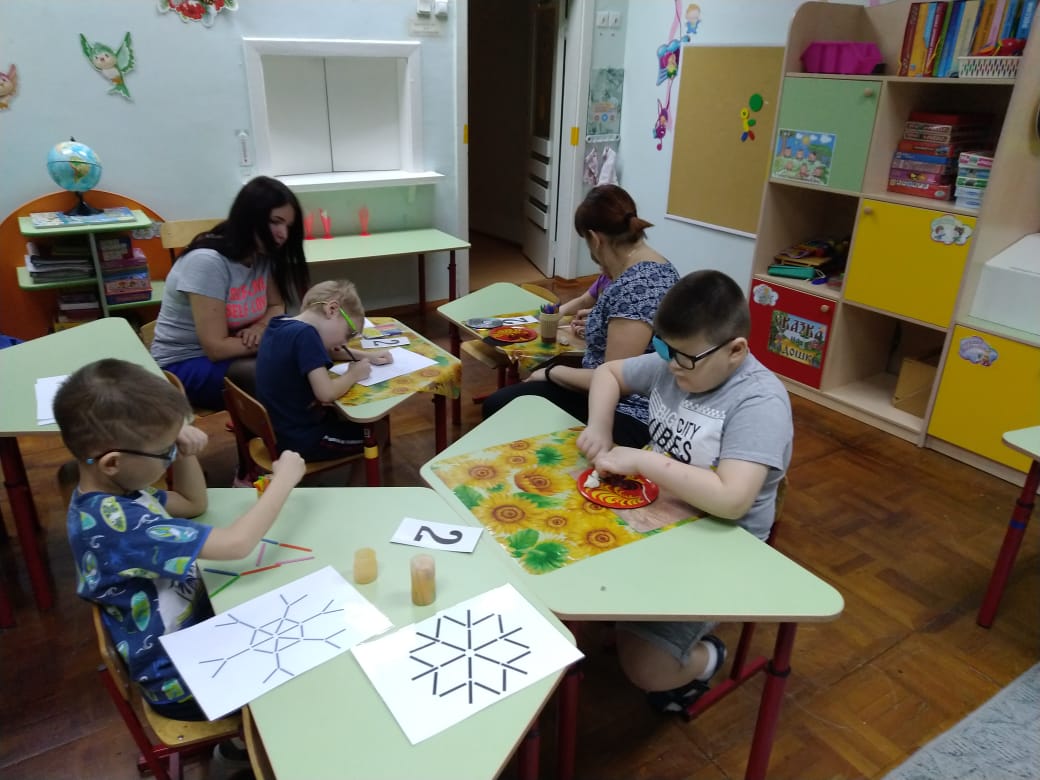 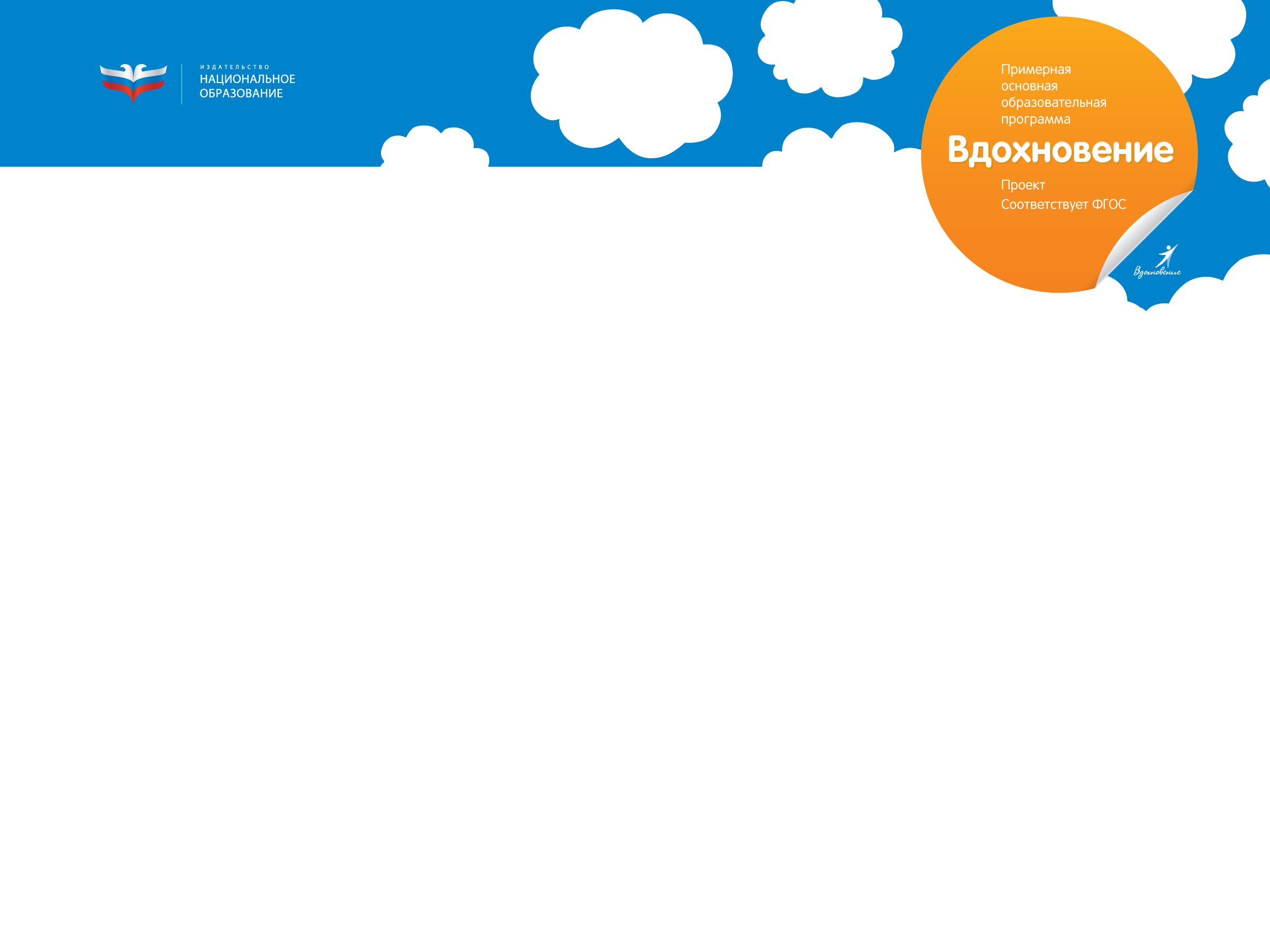 Планируемый результат
Освоение программы и успехи детей оценивается с использованием:
- детских рисунков, аппликаций, поделок;
- мыслей/высказываний детей, их рассказов,
- отслеживаются все речевые ситуации успеха детей, в которых наблюдается прогресс,  
- в ходе педагогических наблюдений, отзывов родителей и других педагогов, работающих с детьми.
- в педагогических наблюдениях отмечаются: умения детей общаться, работать в команде, устанавливать коммуникацию.
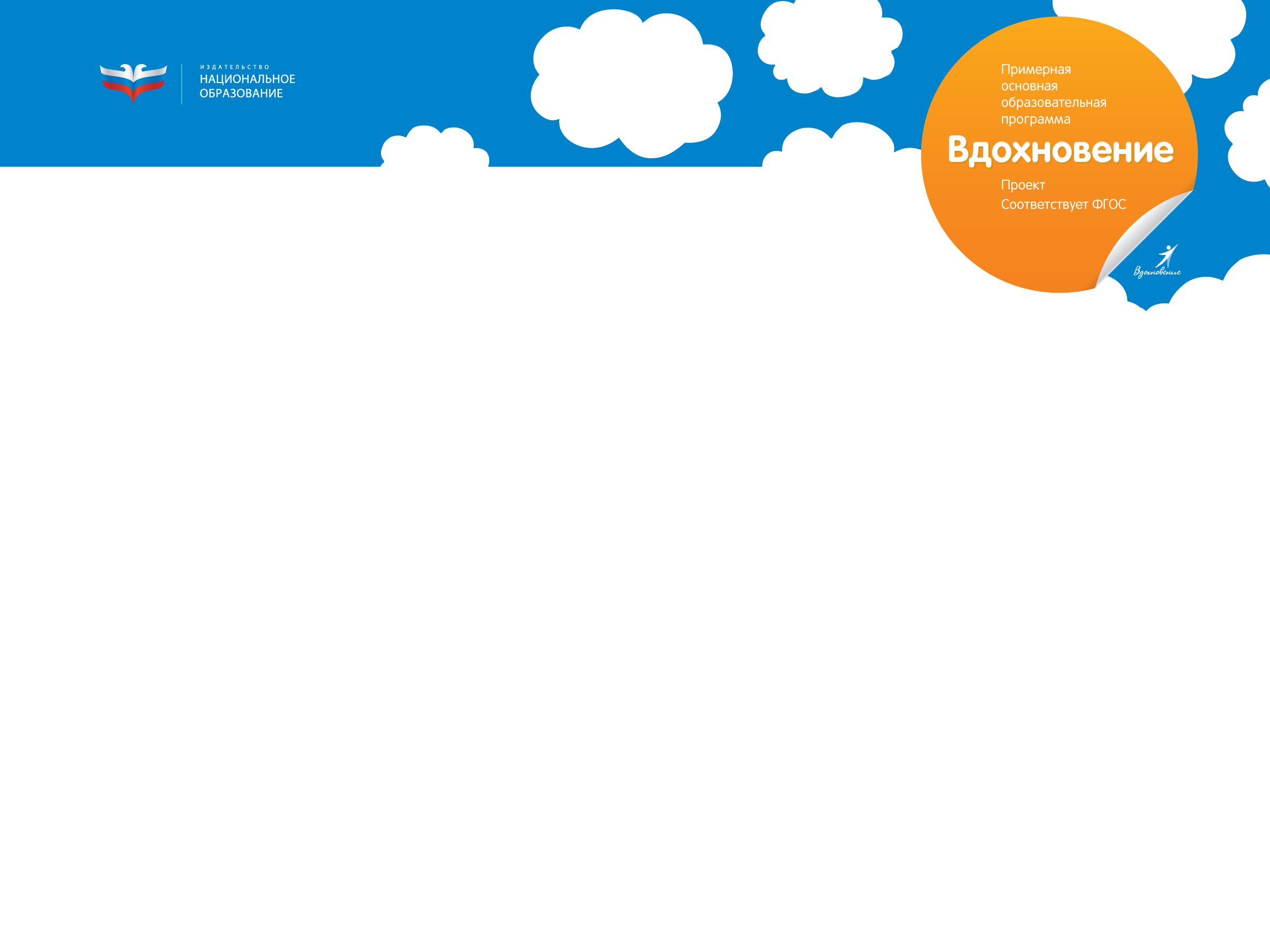 Плюсы реализации программы «Вдохновение» для деятельности учителя-логопеда
Помогает  реализовывать  принципы коррекционно-педагогического  и образовательного процессов:
учитывать  специфические  и  индивидуальные  особенности развития  детей с нарушением зрения и ТНР;
дифференцированный подход к детям в зависимости от состояния их зрения  и ТНР, и  способов ориентации в познании окружающего мира;
-     систематизировать  образовательную деятельность с  детьми  с нарушением зрения  и ТНР в центрах  активности ( количество   совместной  деятельности в месяц );
-     Позволяет качественно выстраивать взаимодействие с другими специалистами ДОУ и родителями воспитанников.  
Полученный инновационный опыт взаимодействия по  сопровождению детей с ОВЗ в рамках программы «Вдохновение» очень актуален, поэтому считаю необходимым делиться им с коллегами.
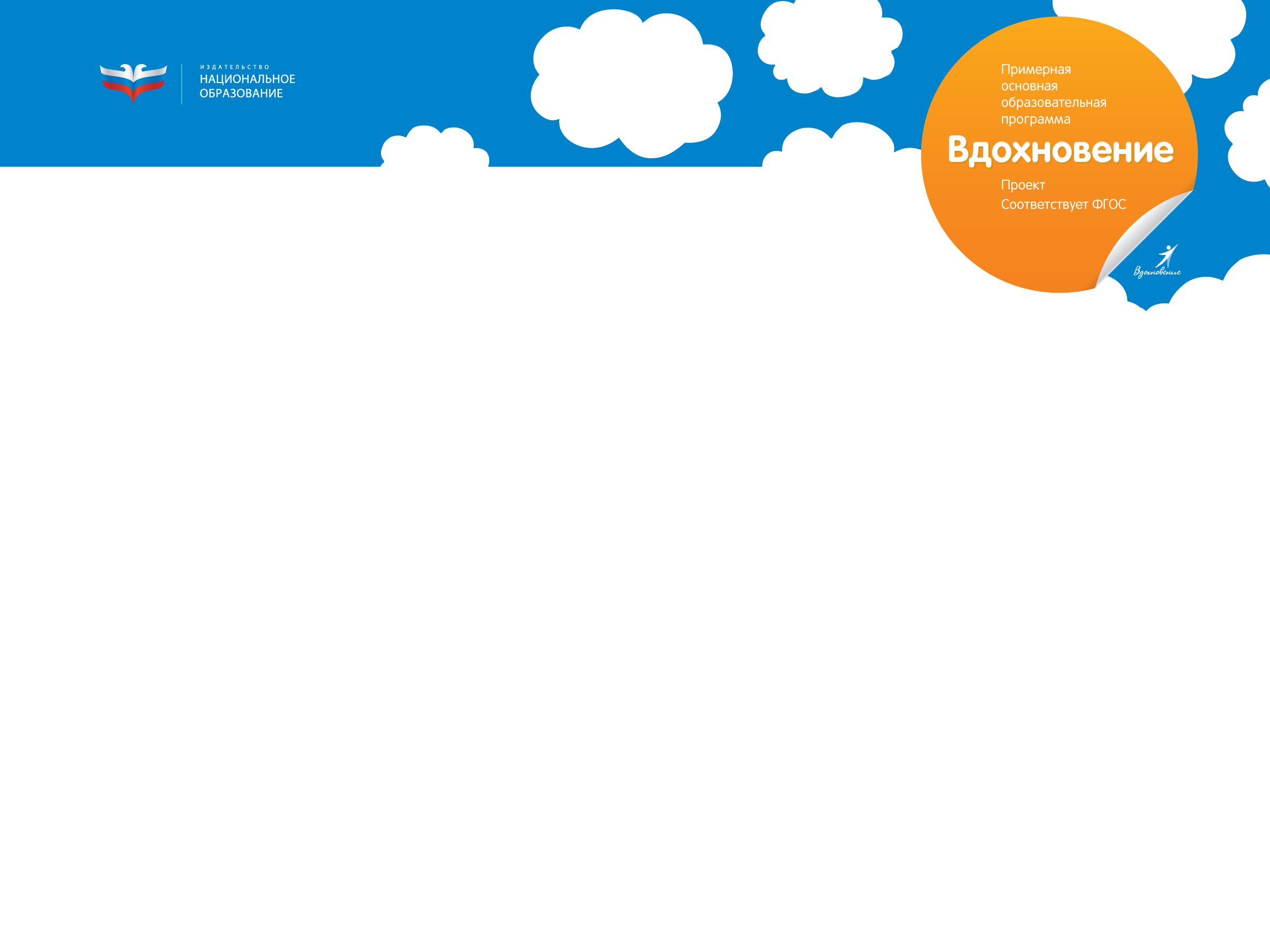 Благодарю за вниманиеЖилина Анна Юрьевна,учитель - логопед